A Comparative Longitudinal Study of Research Outputs in EPSCoR versus Non-EPSCoR States
Prakash Nagarkatti, Ph.D.
Senior Research Advisor to the President
Vice President for Research Emeritus 
Carolina Distinguished ProfessorUniversity of South Carolina
How to take EPSCoR projects to the next level?
NSF Track-1:  Completed 5 years; Materials Assembly and Design    Excellence in SC (MADE in SC):  MGI approach 
 256 publications:  6.00 average impact factor; 
 Over $30 million in new research funding
 50 patent disclosures; 18 patents awarded
 Over 60 faculty, 25 post-docs, 100 graduate students, and over 180 UG students
 17 new faculty hired 
 Two Bridge to Doctorate programs funded
 Significant EOD impact 
 NAS Report:  "NSF Efforts to Achieve the Nation’s  Vision for MGI"
What's Next?
Centers:  MERSEC, STC, ERC--EPSCoR states find it  challenging to compete
  Why is it a Challenge?
Lack of research infrastructure? 
Not competitive?  
Peer-review bias?  
That raises an important question:  
How do the EPSCoR states perform in research productivity when compared to non-EPSCoR states?
Comparing EPSCoR vs Non-EPSCoR States inResearch Outputs
Data gathered from Academic Analytics
 Number of Journal articles and books published
 Number of Citations of journal articles
 Presentations at scientific conferences
 Patents
 Gathered data from PhD granting universities:  77 in EPSCoR States and 300 in non-EPSCoR states 
 Data expressed: per faculty member and per $1 million in federal research grant dollars
Total federal grant dollars received by faculty
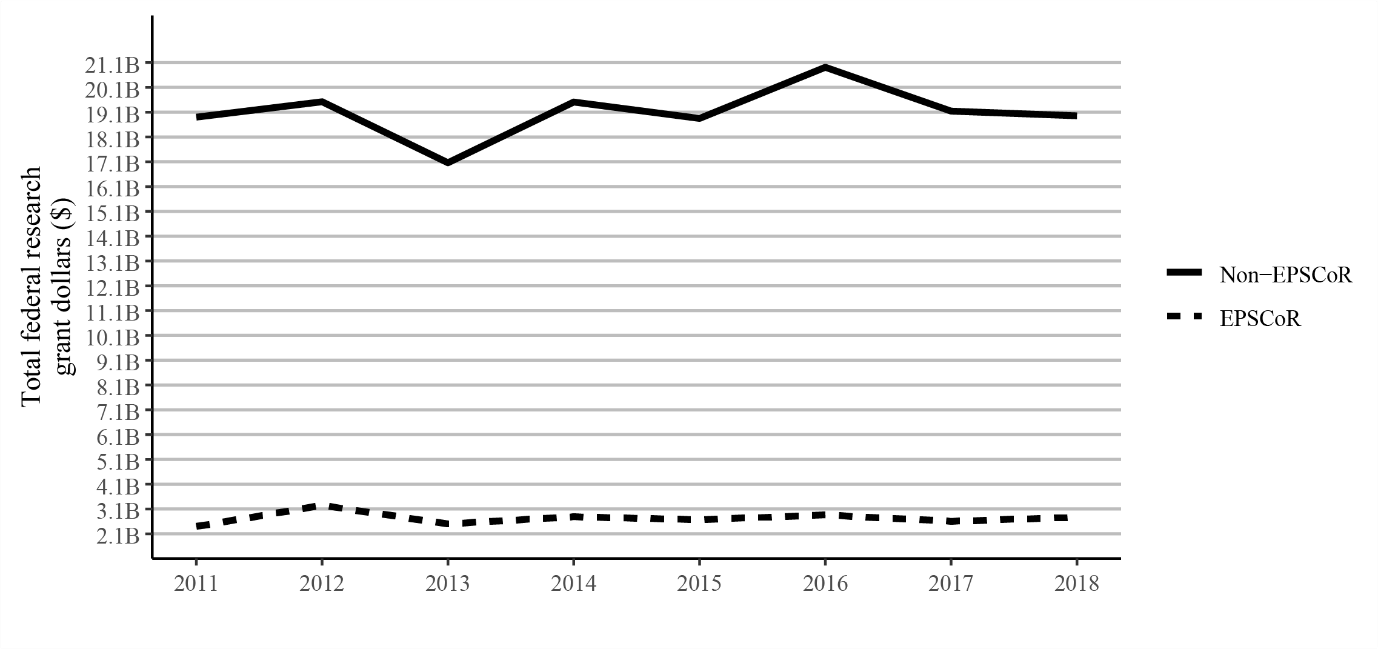 ~$20 B
Non-EPSCoR
EPSCoR
~$2 B
Total faculty numbers
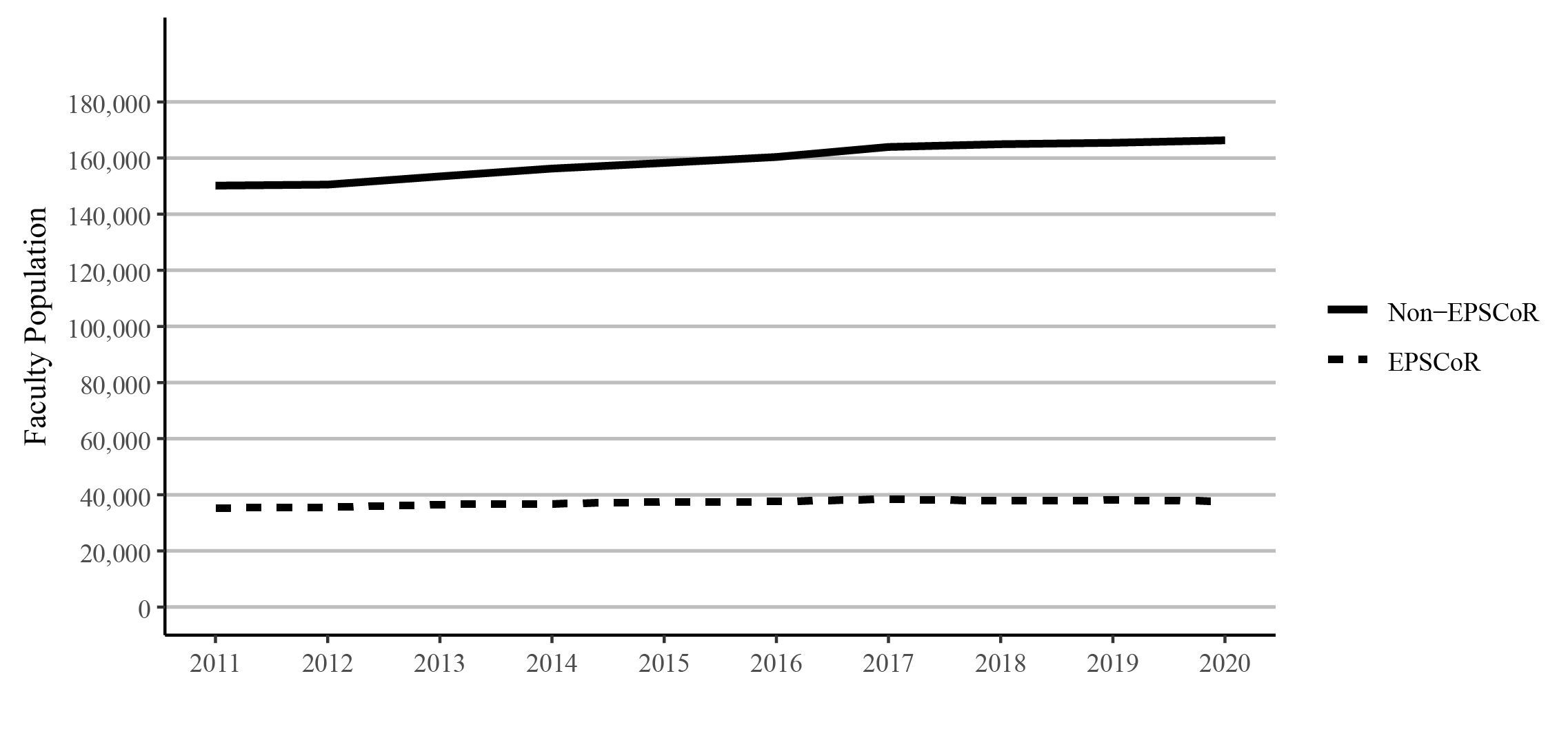 Non-EPSCoR
~160,000
EPSCoR
~40,000
Federal grant dollars per faculty member/year
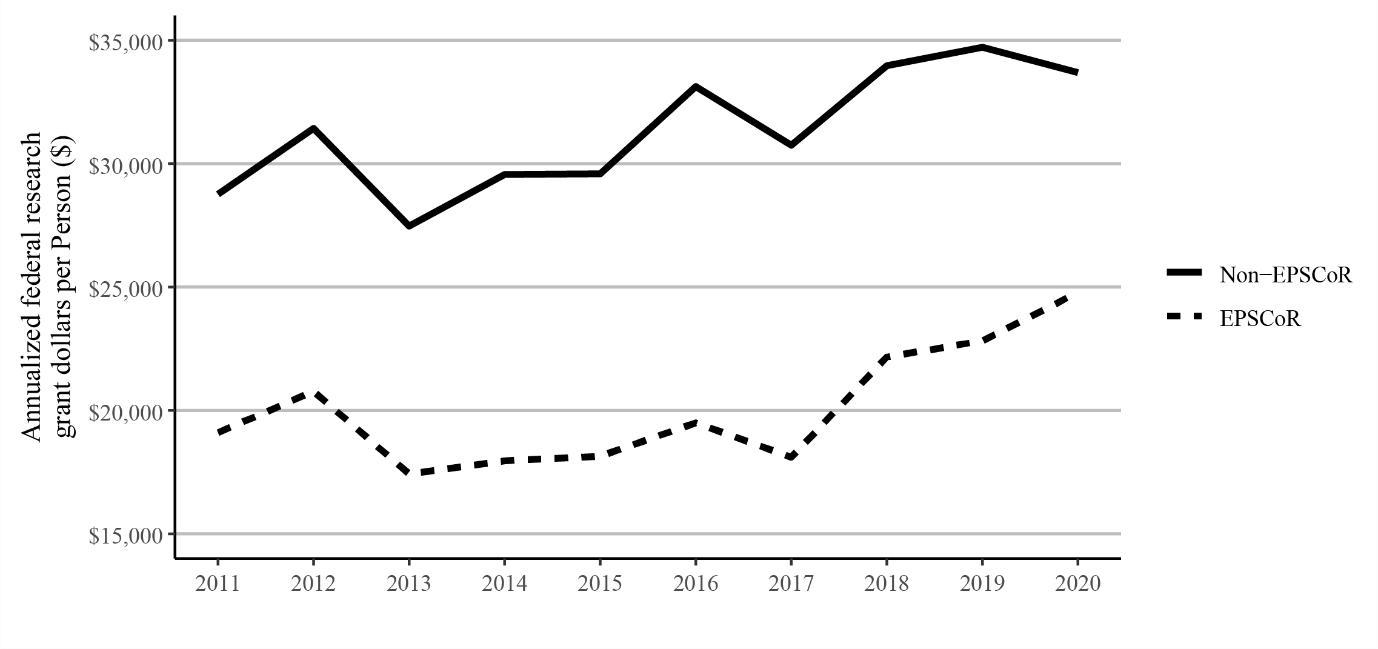 Non-EPSCoR
EPSCoR
Journal articles per faculty member published
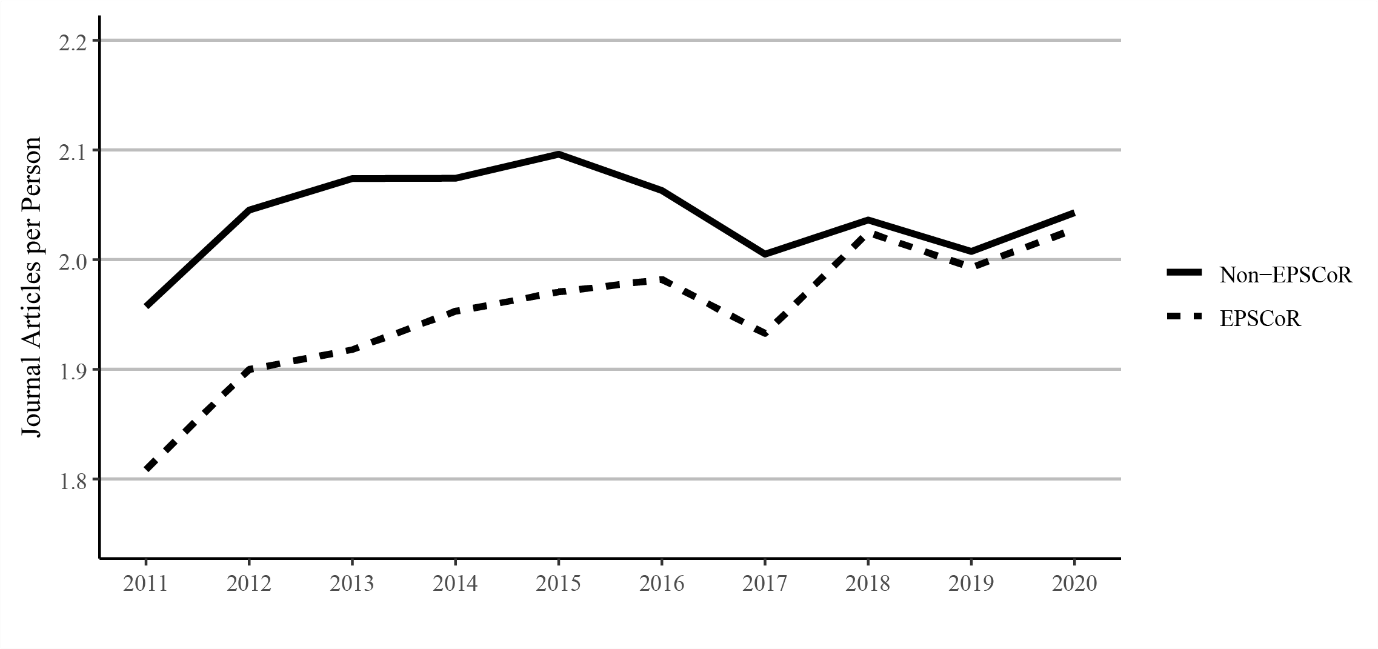 Non-EPSCoR
1.96
EPSCoR
1.8
Books per faculty member published
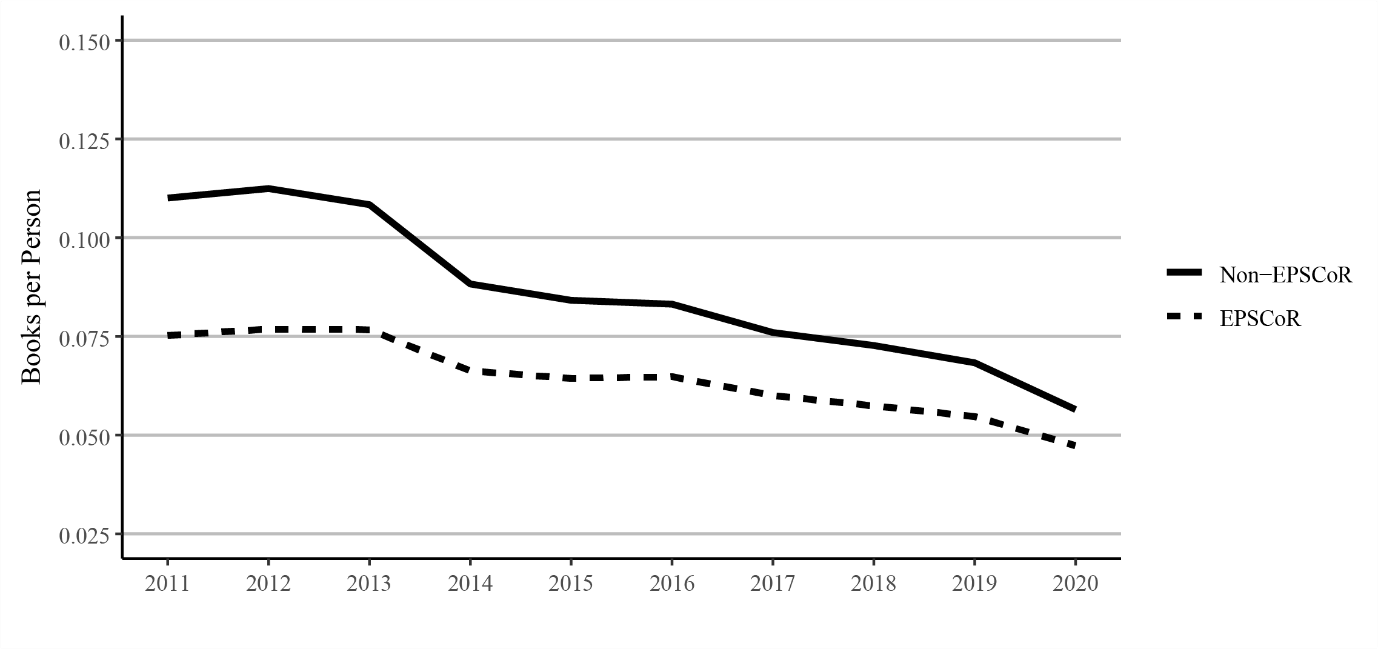 Non-EPSCoR
EPSCoR
Conference proceedings per faculty member
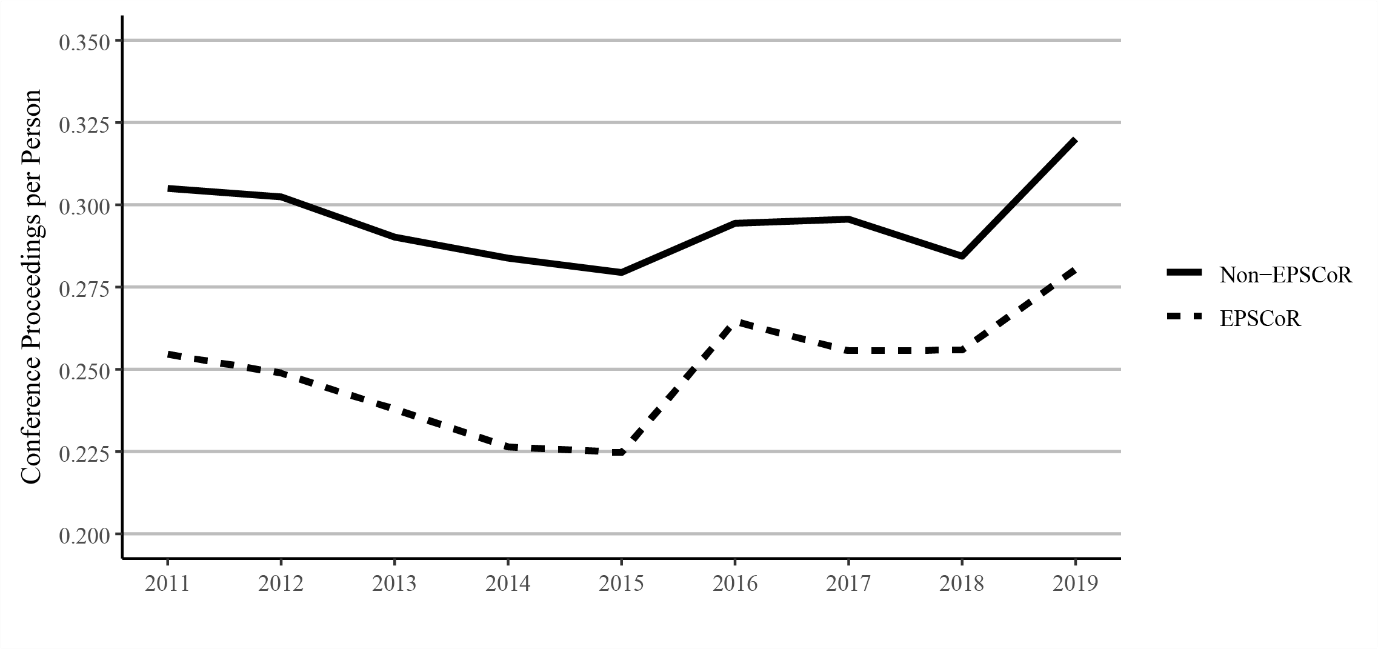 Non-EPSCoR
EPSCoR
Citations to journal articles per faculty member
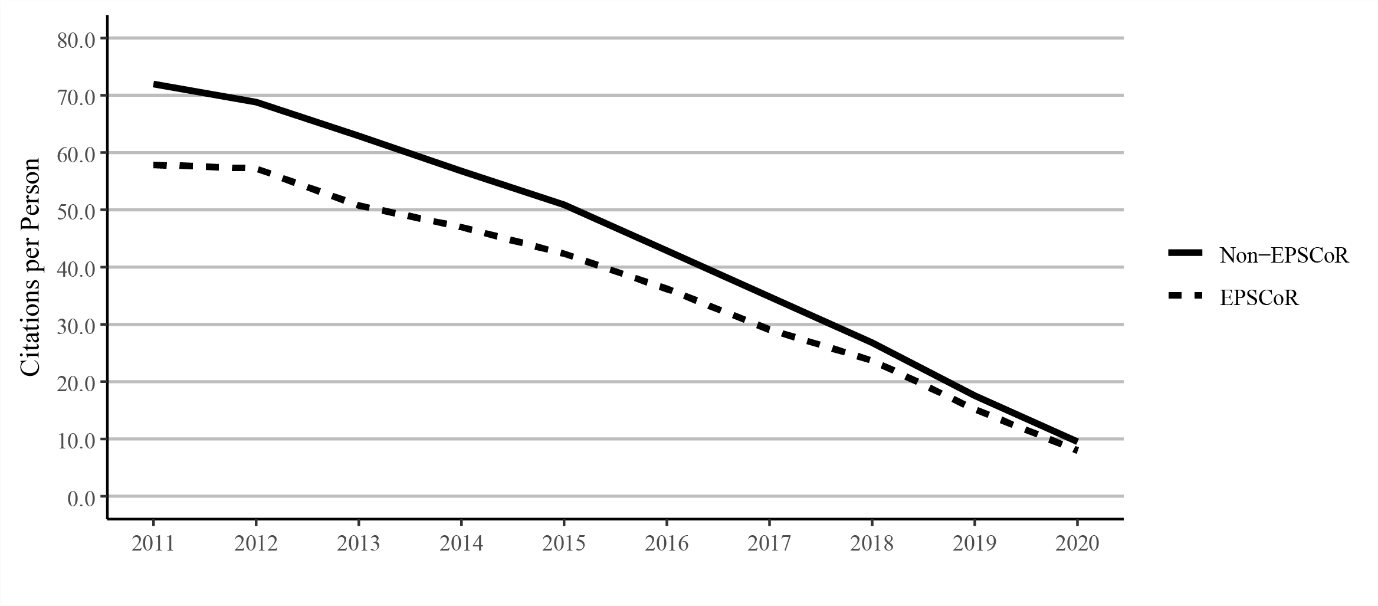 Non-EPSCoR
EPSCoR
Citations per journal article
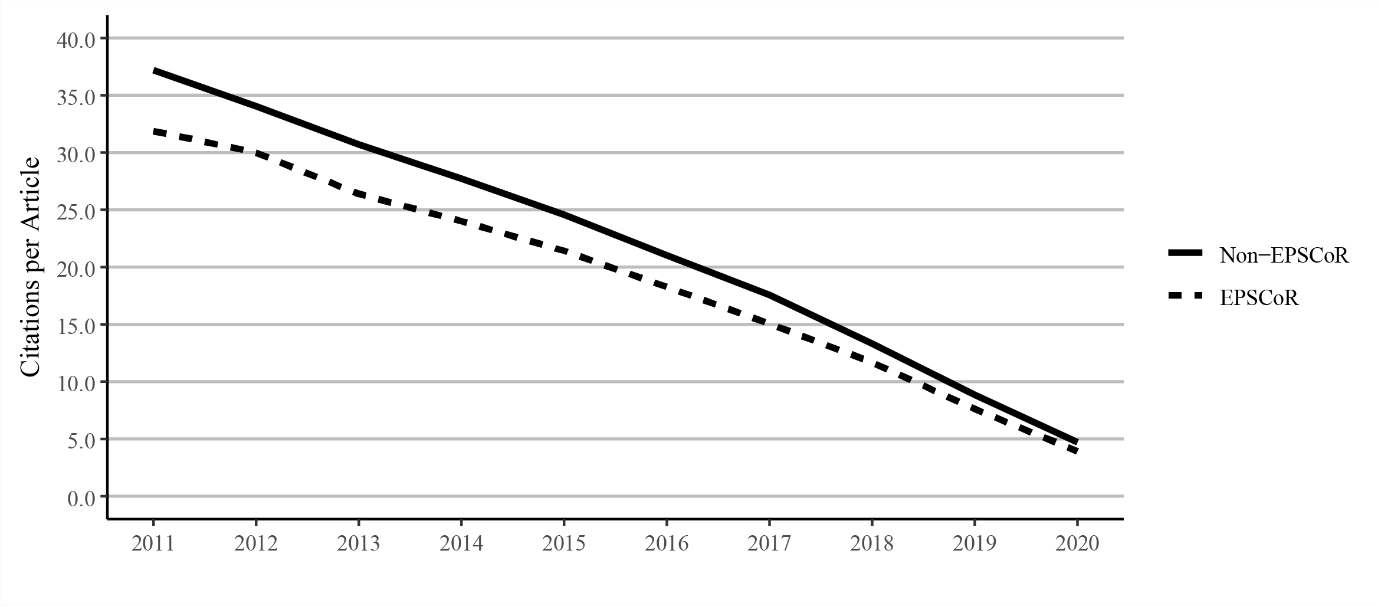 Non-EPSCoR
EPSCoR
Patents per faculty member
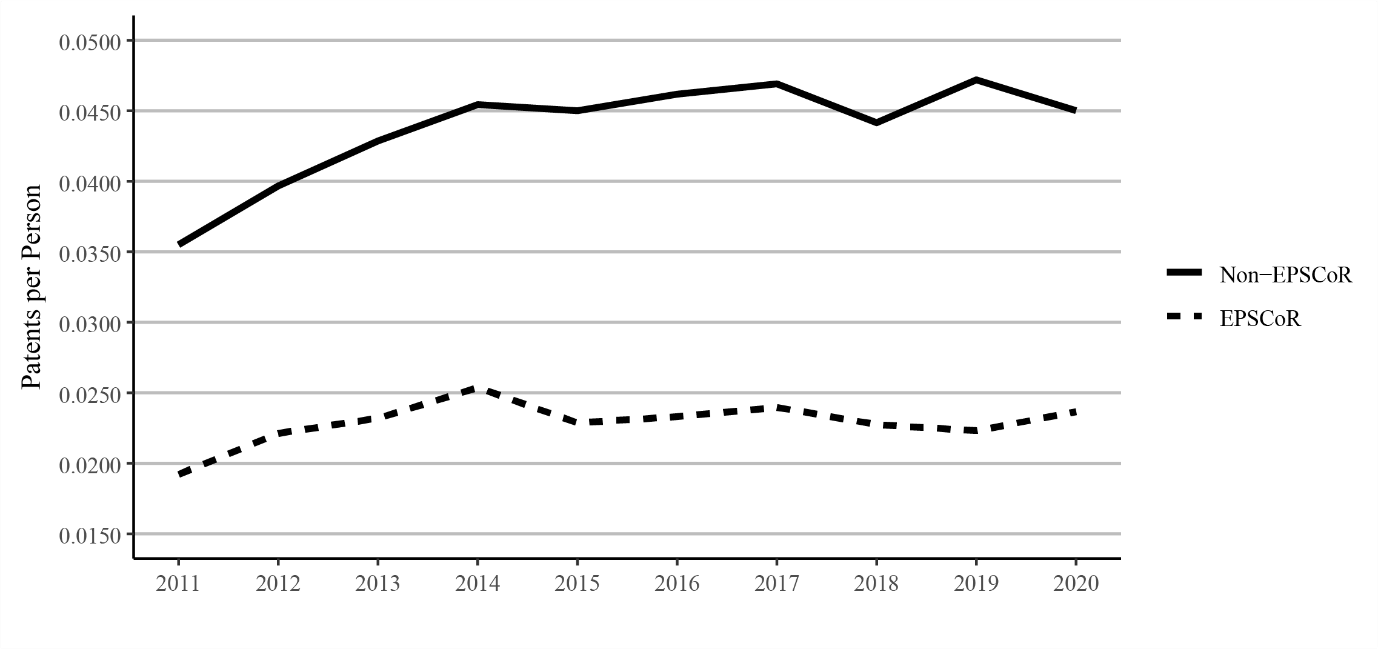 Non-EPSCoR
EPSCoR
Journal Articles per $1million in Federal Funding
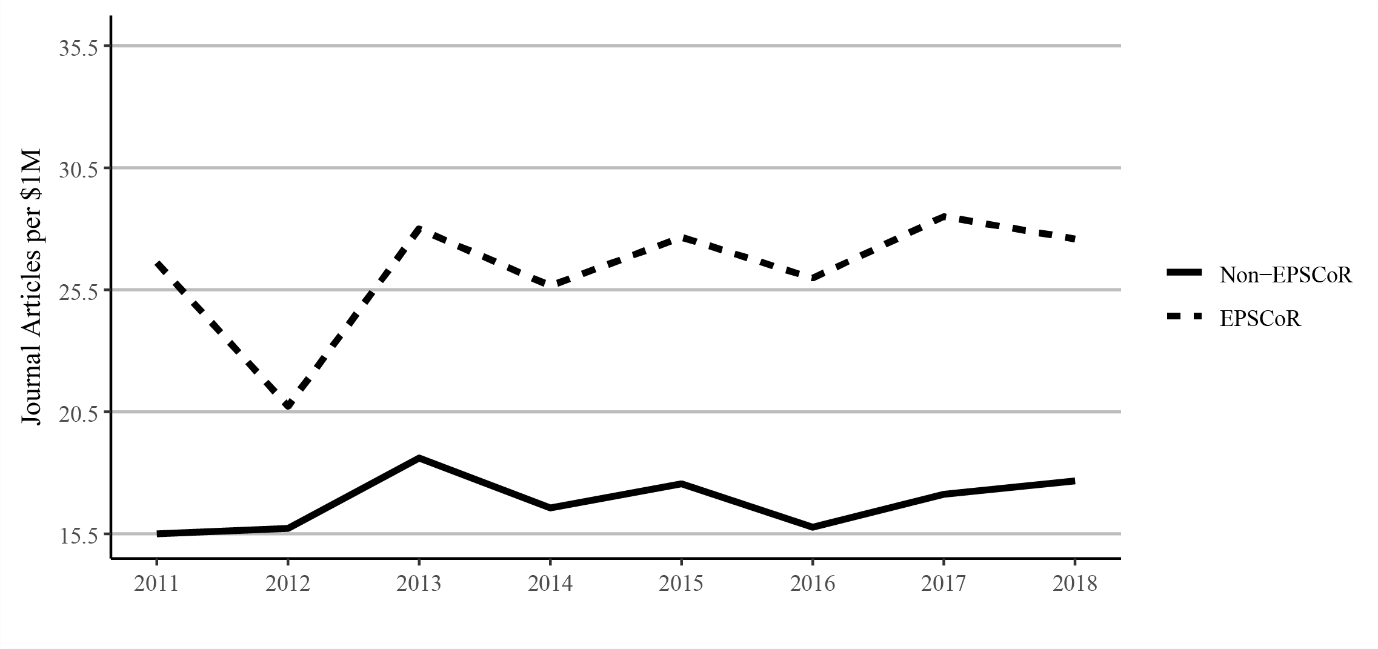 EPSCoR
Non-EPSCoR
Book publications per $1million federal research funding
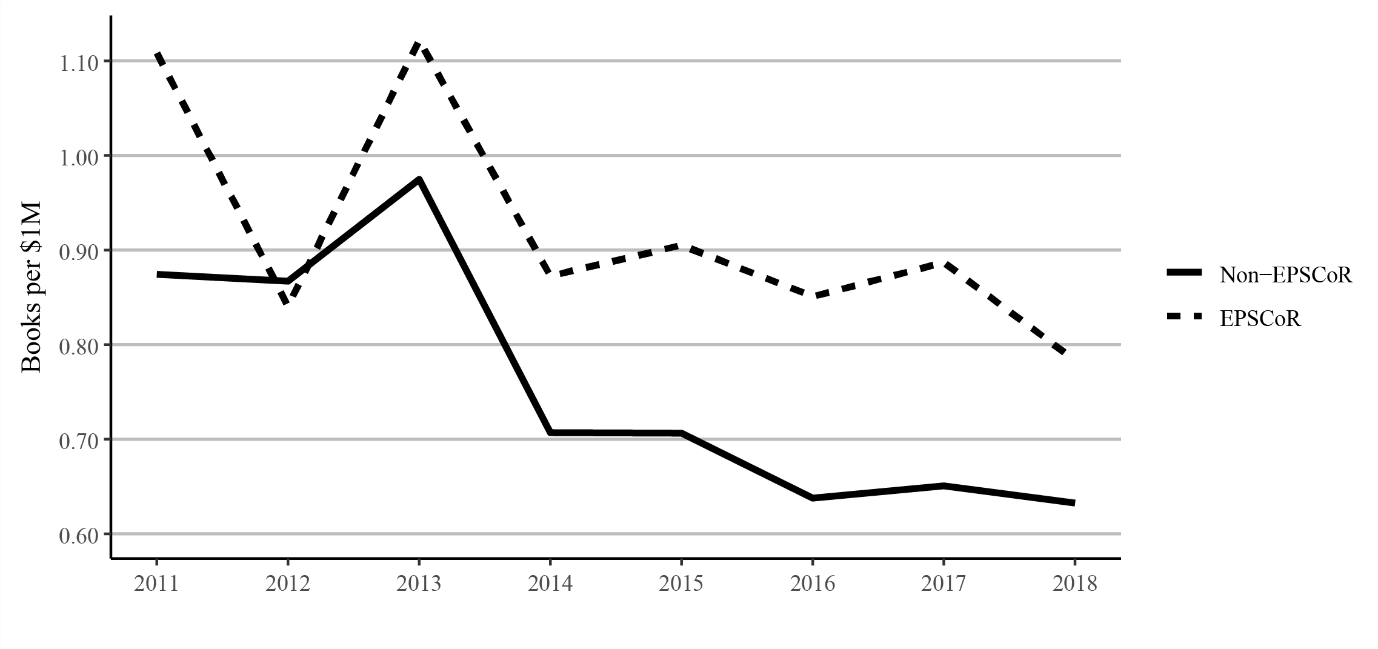 EPSCoR
Non-EPSCoR
Conference proceedings publications per $1million federal funding
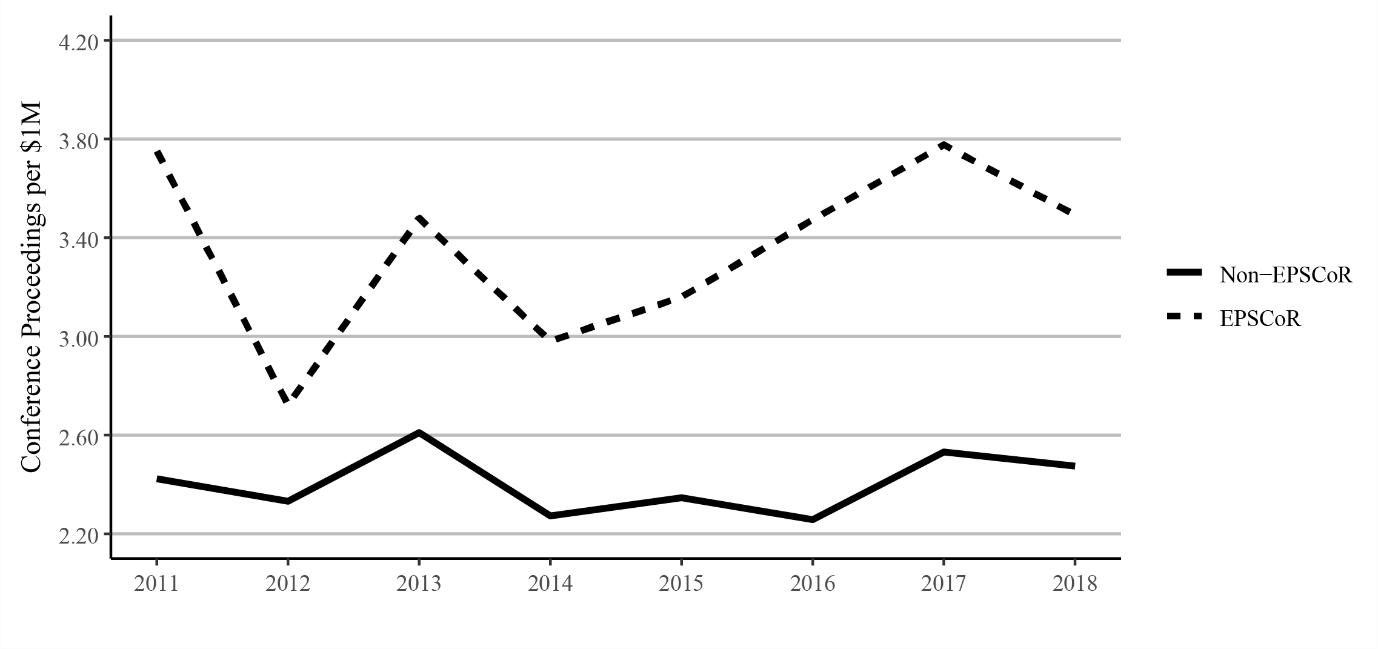 EPSCoR
Non-EPSCoR
Citations to journal articles per $1million federal funding
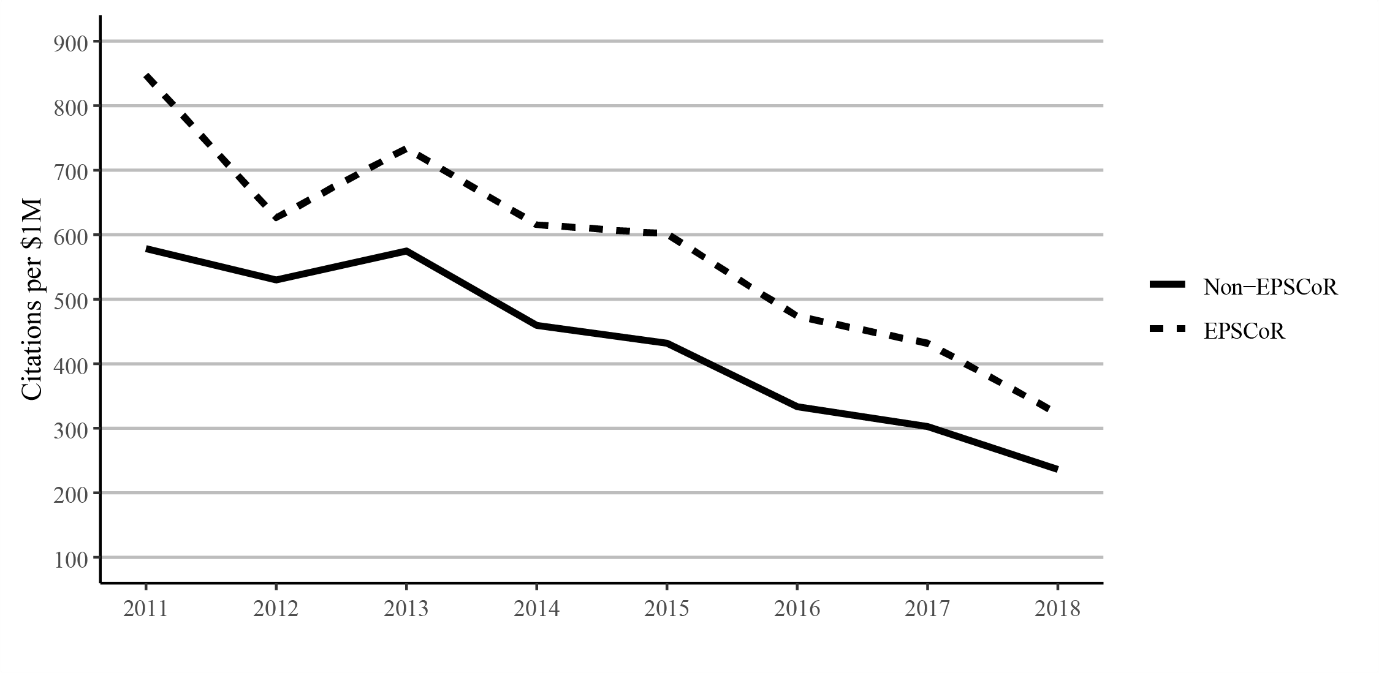 EPSCoR
Non-EPSCoR
Patents per $1million federal funding
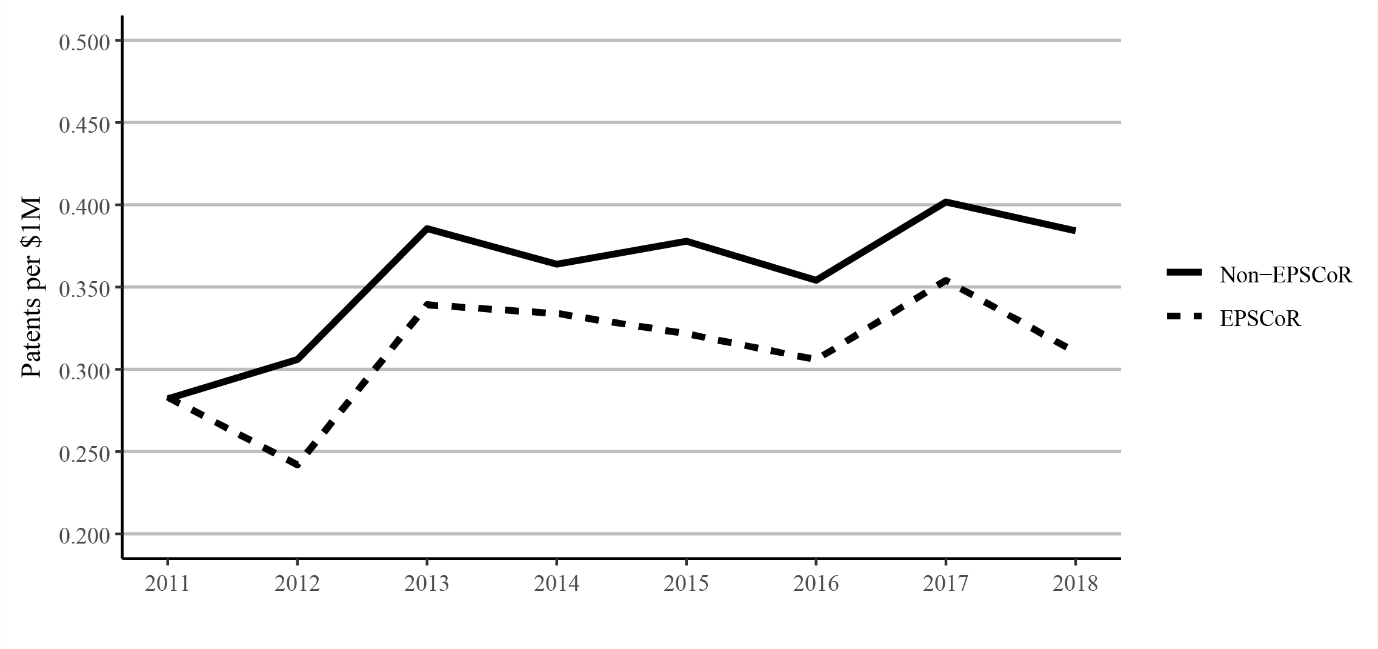 Non-EPSCoR
EPSCoR
On per $ 1 million in federal funding, EPSCoR states perform better than non-EPSCoR
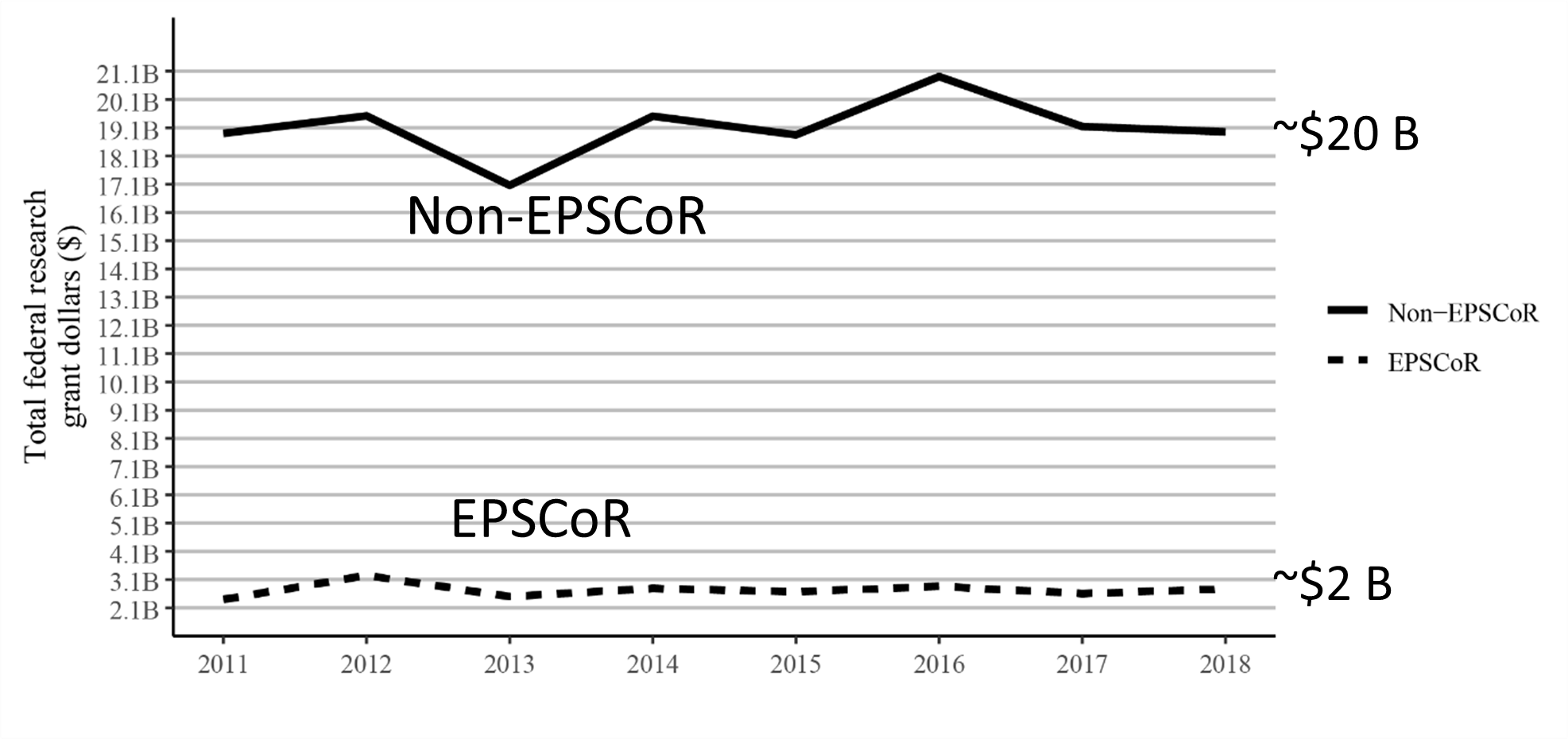 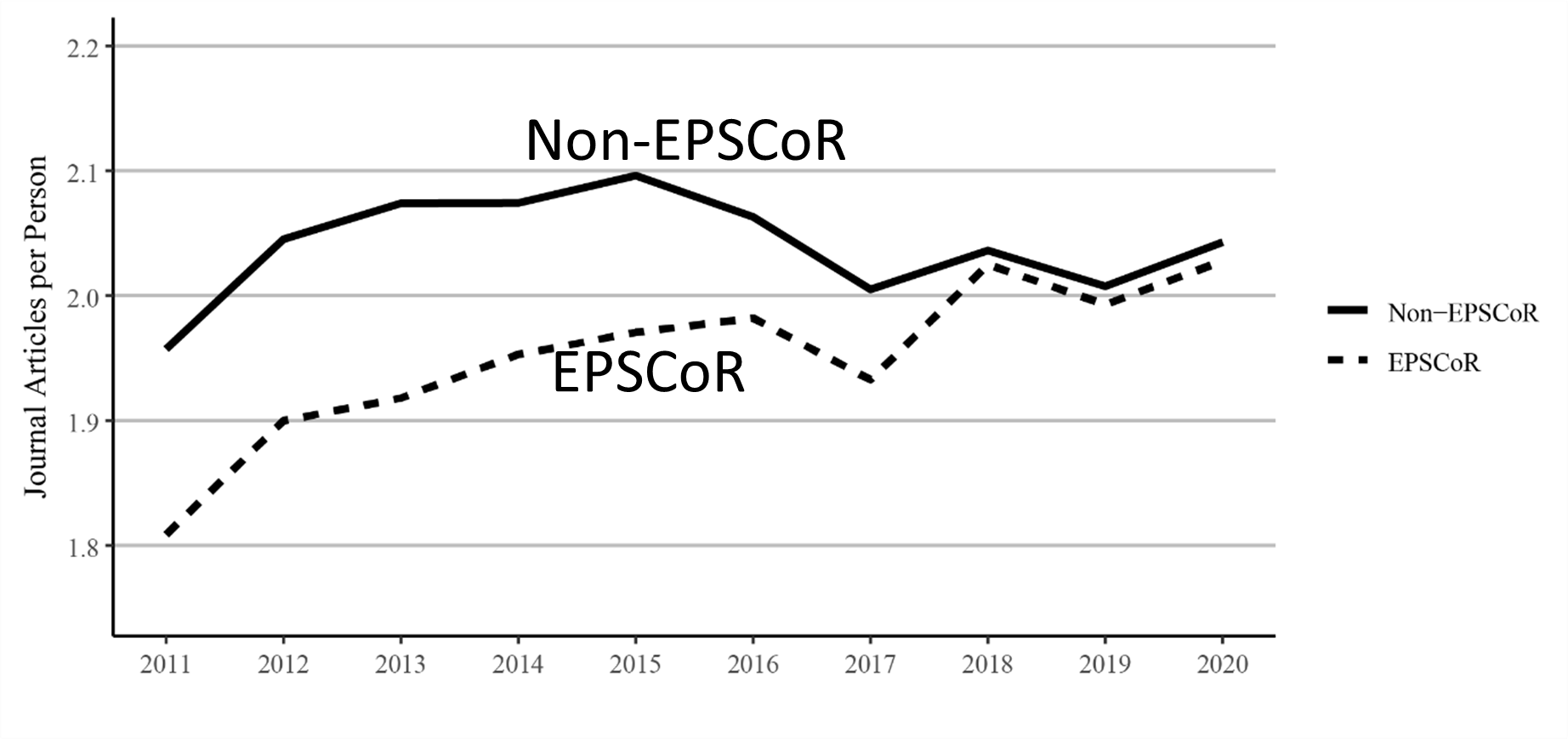 Limitations
Research quantity is not a measure of research quality. 
 Thus, the number of publications does not reflect of the quality of publications.  However, we did look at citations as well. 
 We considered all faculty, not just those doing research 
 Some disciplines publish books or conference proceedings. 
 Teaching loads are likely to vary between institutions (e.g., Carnegie “R1” vs “R2” institutions). 
 Our analysis was limited to only Ph.D. granting institutions and excluded Puerto Rico and the US Virgin Islands due to the unavailability of data by AA.
Summary
There is a huge disparity in Federal funding for EPSCoR Vs Non-EPSCoR states.
  When the impact per federal dollar invested in research is compared between EPSCoR vs Non-EPSCoR states, EPSCoR states do better than non-EPSCoR states.
We need to brag about our success!!
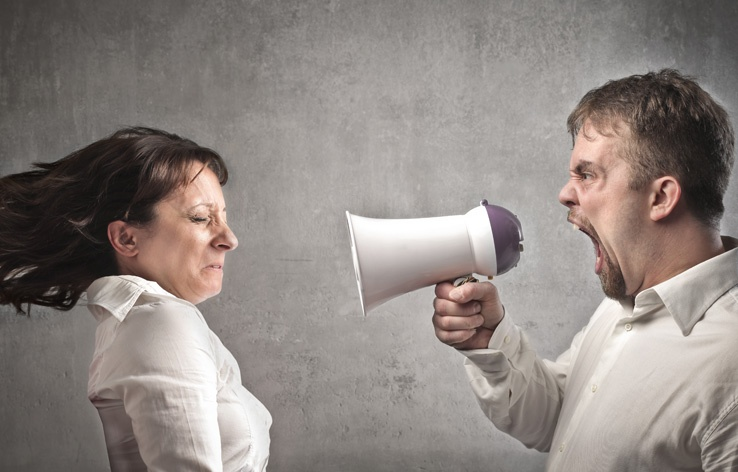 Suggestions
Track-1 success should be compiled:  Publications, citations, PhDs, post-docs trained, patents, etc. 
  Impact on Education, Outreach, and Diversity
  Track-1 should be extended to 10 years based on the previous 5 years' productivity; as well as more than one track-1 per jurisdiction (Suggestion from Future of EPSCoR Committee)
 This will certainly make the jurisdictions more competitive for NSF Centers.
Acknowledgments
Ehsan Mohammadi
Anthony J. Olejniczak 
George E. Walker
Academic Analytics
Preprint:  SocArXiv
https://osf.io/preprints/socarxiv/r6xdu/
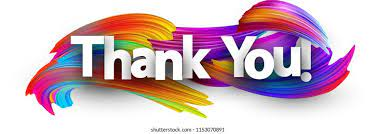